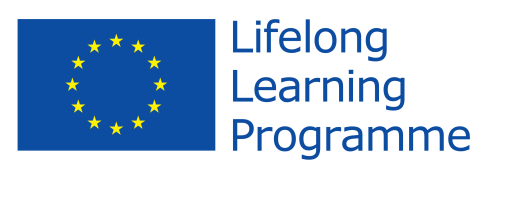 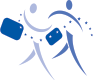 Τετάρτη, 12 Δεκεμβρίου 2012, Αθήνα, ΑΜΑLIA ATHENS HOTEL
Παρασκευή, 14 Δεκεμβρίου 2012, Βόλος, VOLOS PALACE HOTEL
Αλεξάνδρα Μπάκα
Υπεύθυνη Κινητικότητας LDV
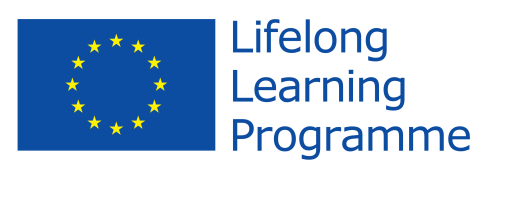 Άξονες /Κριτήρια Αξιολόγησης της Αίτησης
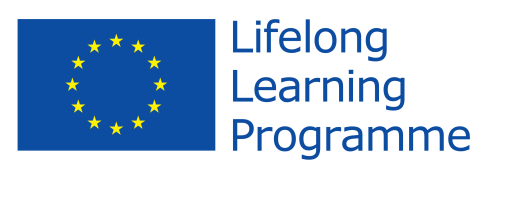 ΕΤΑΙΡΙΚΗ ΣΧΕΣΗ 
Ικανότητα του φορέα υποδοχής να υλοποιήσει το πρόγραμμα

Σαφής περιγραφή των ρόλων και των αρμοδιοτήτων των εμπλεκομένων οργανισμών

3. Αποτύπωση βαθμού δέσμευσης των εταίρων, προσκόμιση επιστολών πρόθεσης συνεργασίας  
     (letters of Intent)
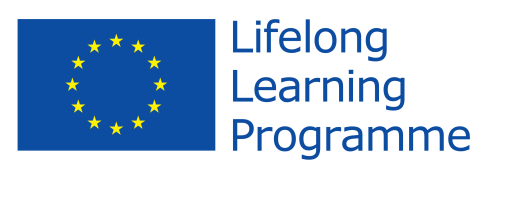 ΣΤΟΧΟΙ ΚΑΙ ΥΠΟΒΑΘΡΟ
1. Προφίλ των καταρτιζομένων –ομοιογένεια ομάδας στόχου
2. Χρονικό διάστημα παραμονής για την επίτευξη των στόχων του σχεδίου –διάρκεια ρεαλιστική και κατάλληλη
3. Οι στόχοι και οι δραστηριότητες του σχεδίου που παρουσιάζονται μέσω του σχεδίου να ευθυγραμμίζονται με τους στόχους του προγράμματος LdV
4. Οι στόχοι να είναι σαφείς και ρεαλιστικοί και να ανταποκρίνονται  με την σχετική ανάγκη
5. Συσχέτιση του περιεχομένου του σχεδίου και προγράμματος κατάρτισης με τις ανάγκες των συμμετεχόντων
6. Το πρόγραμμα κατάρτισης να είναι κατάλληλο για την επίτευξη των στόχων
7. Το πρόγραμμα κατάρτισης να καθορίζει και να κατενέμει καθήκοντα/δραστηριότητες μεταξύ των εταίρων κατά τέτοιο τρόπο, ώστε να εξασφαλίζεται η ποιότητα της αποκτούμενης από το άτομο εμπειρίας
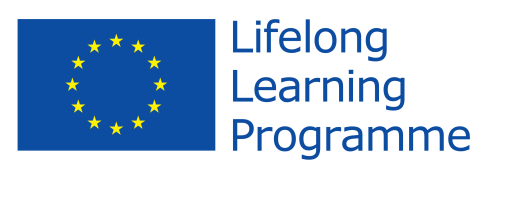 Οργάνωση και διαχείριση του σχεδίου
1/2
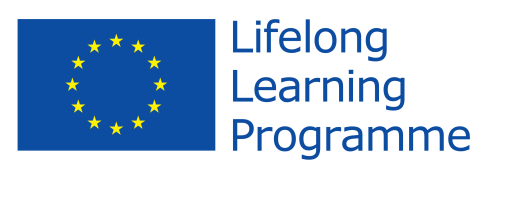 ΕΠΙΚΥΡΩΣΗ ΑΠΟΚΤΗΘΕΙΣΩΝ ΔΕΞΙΟΤΗΤΩΝ
-Βεβαιώσεις συμμετοχής για την περίοδο κατάρτισης
-πιστοποιητικά EUROPASS MOBILITY
Aν στο σχέδιο εφαρμόζονται τα στοιχεία του ΕCVET, θα πρέπει να παρουσιάσετε έγγραφα και διαδικασίες που σχετίζονται με αναγνώριση και επικύρωση μαθησιακών αποτελεσμάτων
ΑΞΙΟΛΟΓΗΣΗ ΠΡΟΓΡΑΜΜΑΤΟΣ 
Περιγραφή διαδικασίας αξιολόγησης του προγράμματος σε επίπεδο συμμετέχοντα και σχεδίου
Πώς θα χρησιμοποιηθούν τα αποτελέσματα της αξιολόγησης
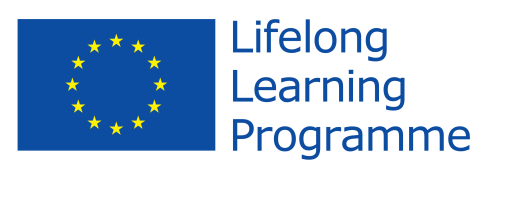 Διάδοση αποτελεσμάτων
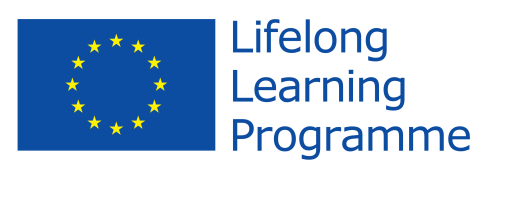 Προϋπολογισμός και ροές
Εθνικές Προτεραιότητες
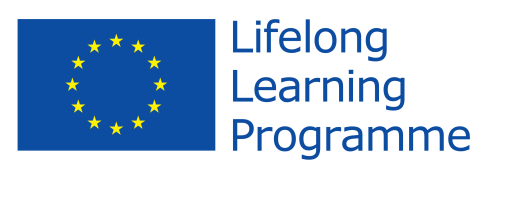 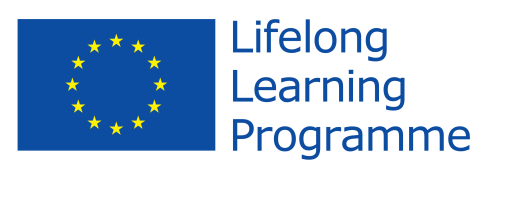 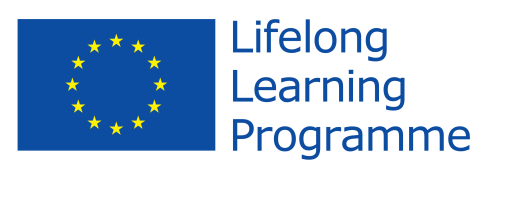 Ευχαριστώ για την προσοχή σας!
Και καλή επιτυχία!